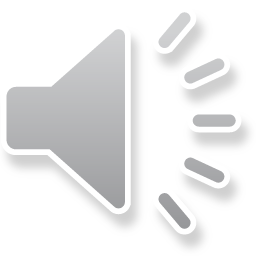 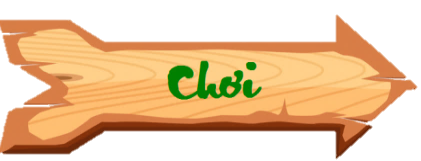 TRÁI  TÁO ĐỘC
Em hãy ngăn nàng Bạch Tuyết ăn trái táo độc của mụ phù thủy độc ác bằng cách trả lời các câu hỏi nhé.
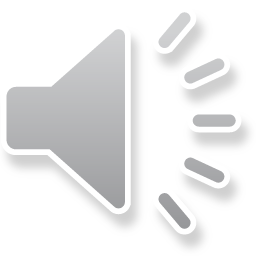 Thầy cô điền câu hỏi vào đây.
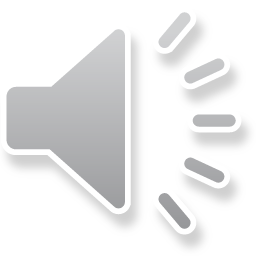 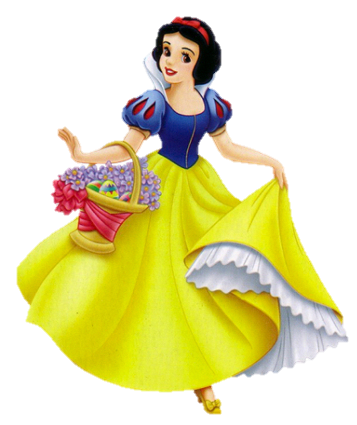 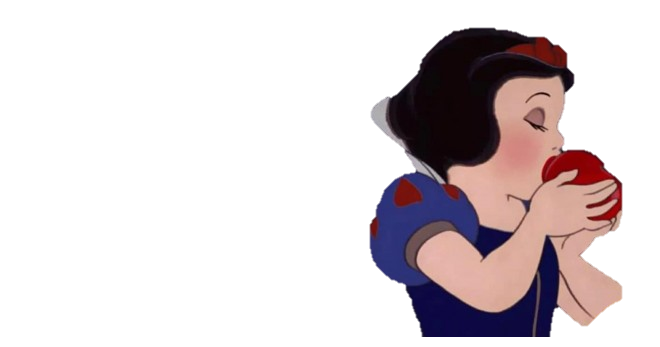 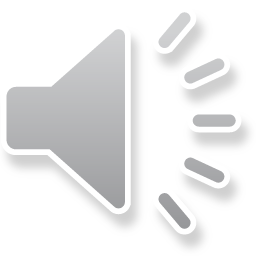 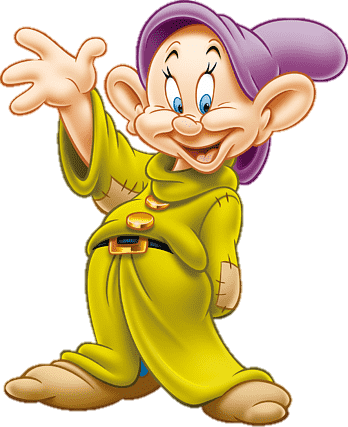 A: Đúng
B: Sai
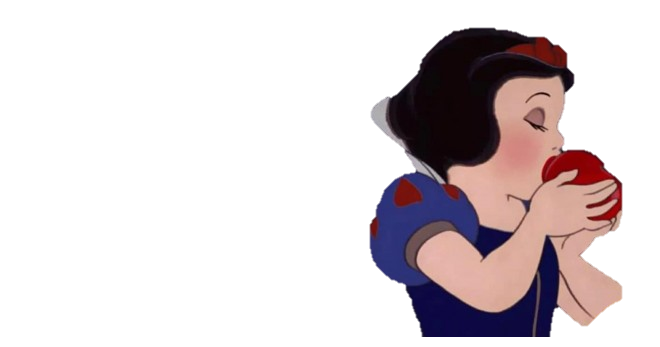 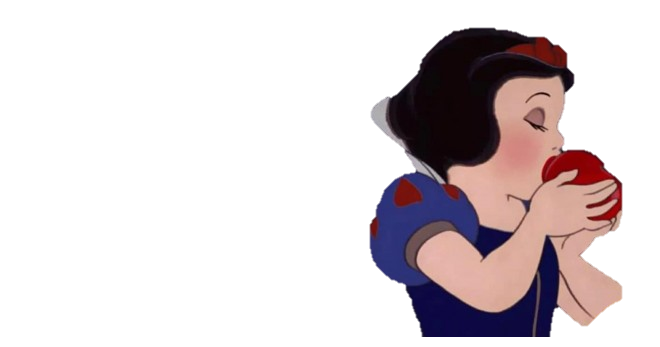 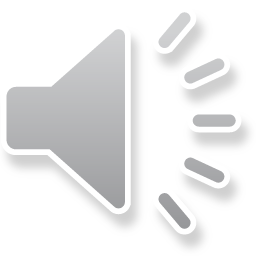 C: Sai
D: Sai
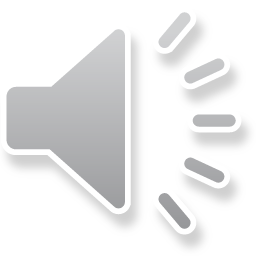 Thầy cô điền câu hỏi vào đây.
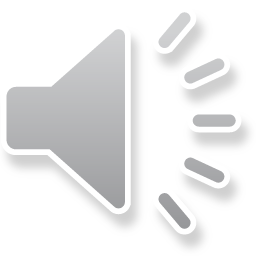 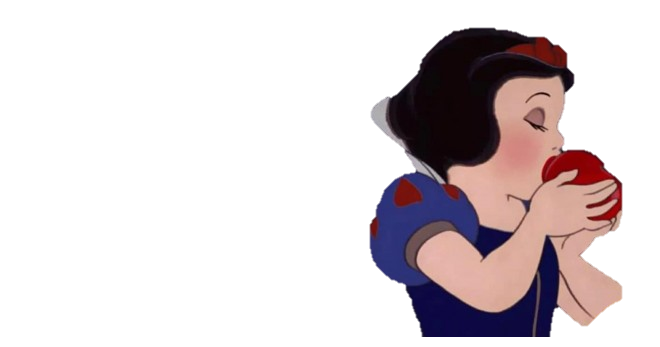 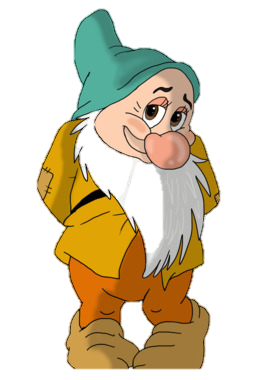 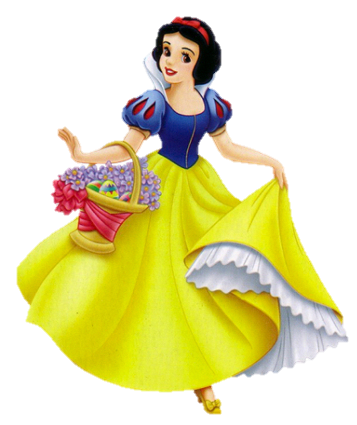 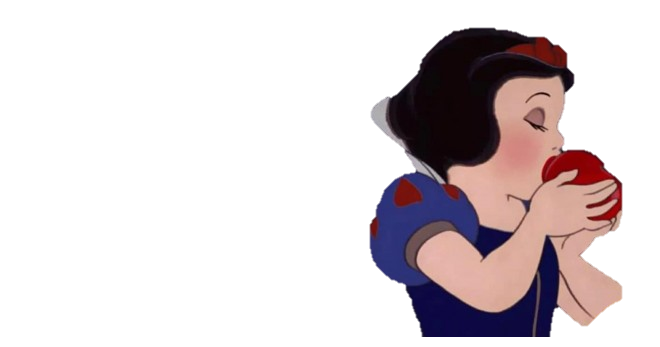 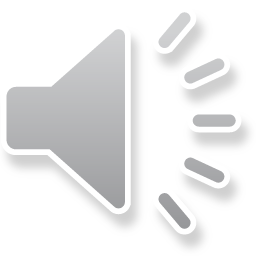 B: Sai
A: Sai
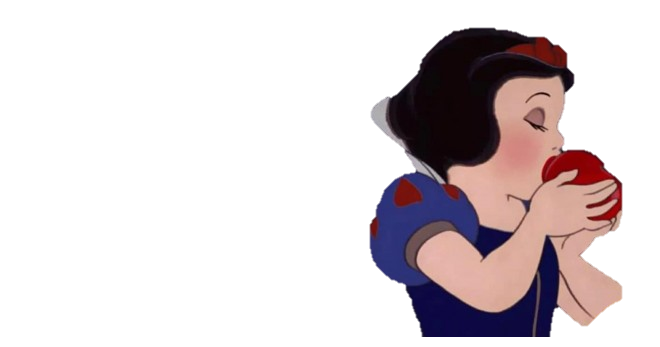 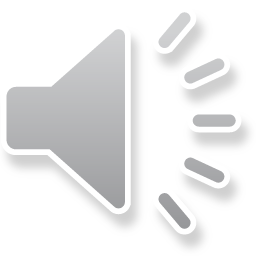 C: Đúng
D: Sai
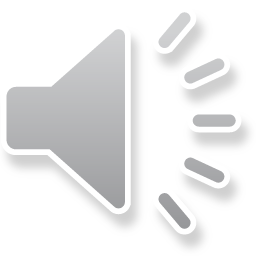 Thầy cô điền câu hỏi vào đây.
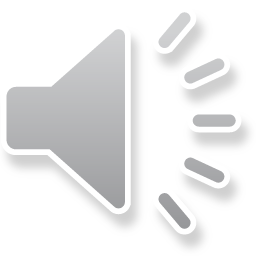 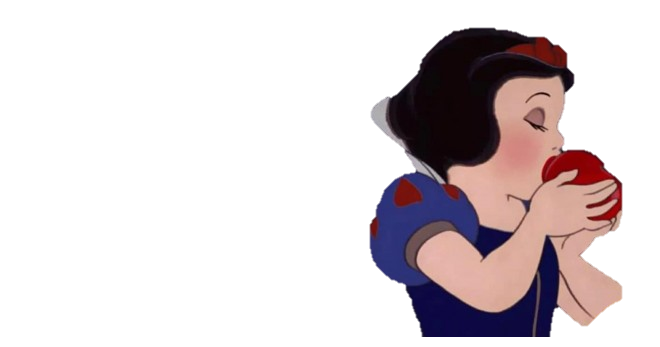 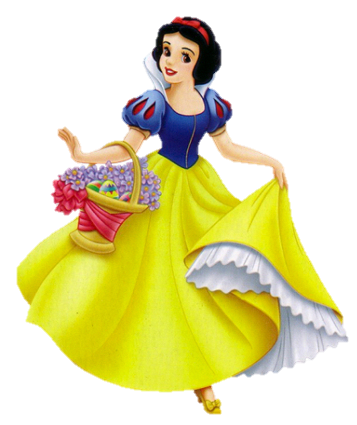 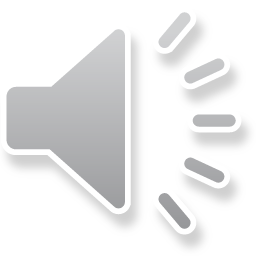 A: Đúng
B: Sai
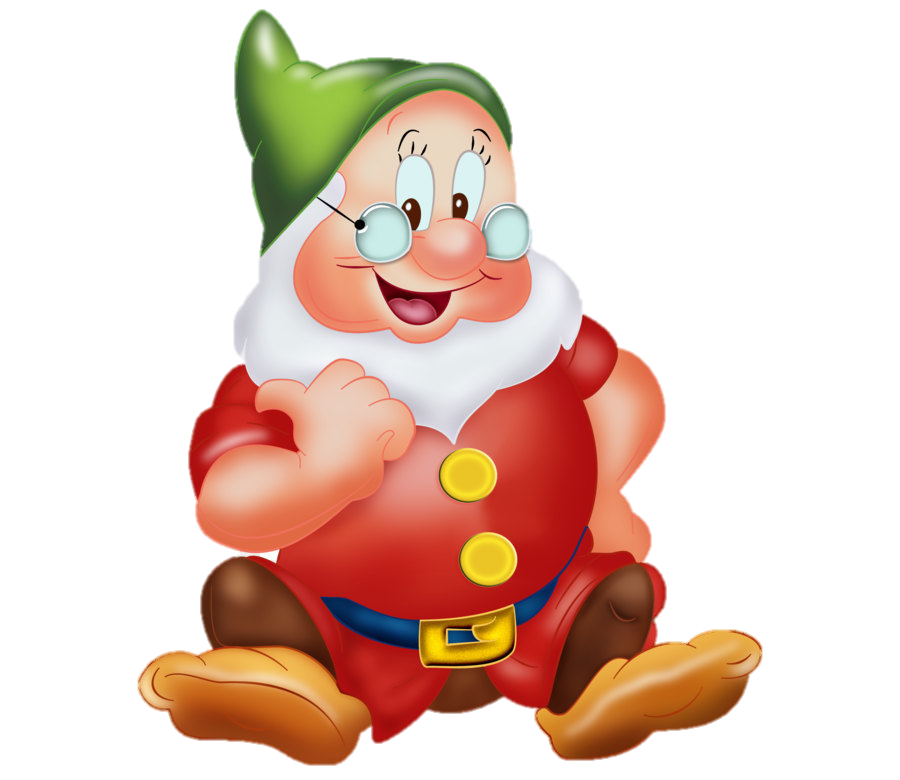 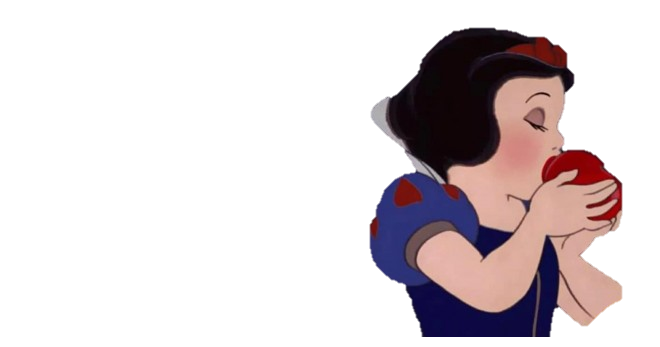 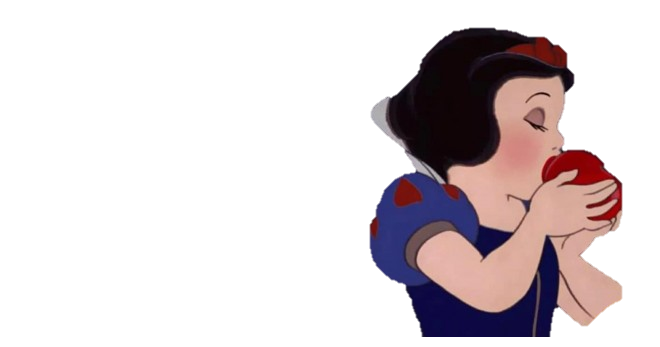 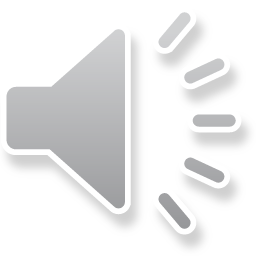 C: Sai
D: Sai
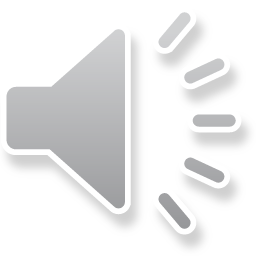 Thầy cô điền câu hỏi vào đây.
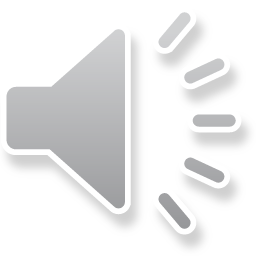 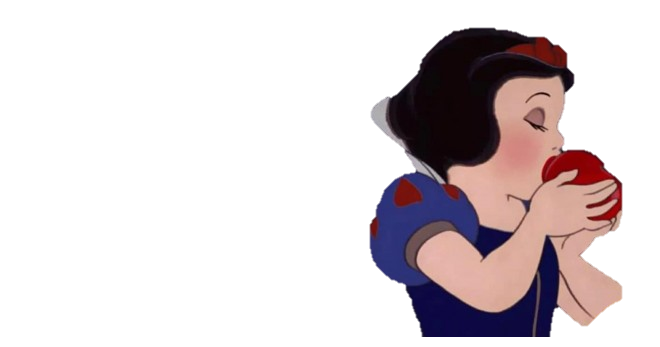 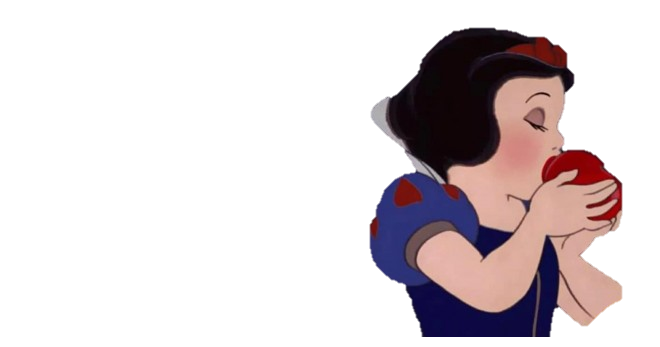 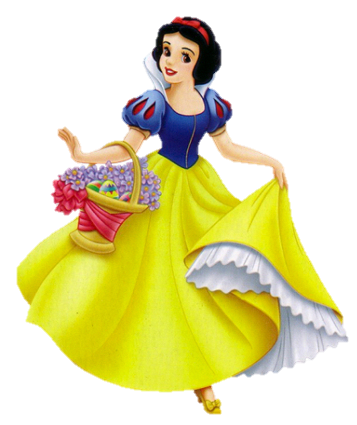 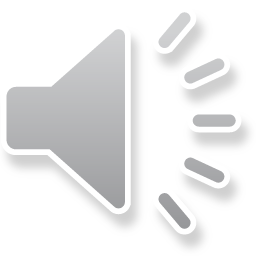 A: Sai
B: Sai
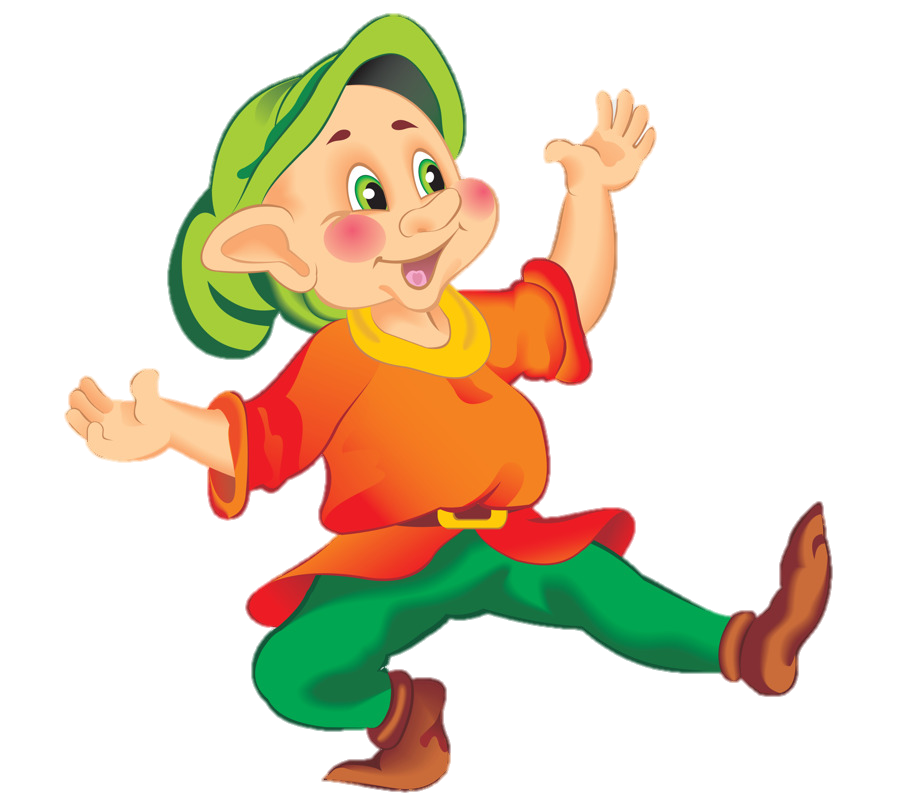 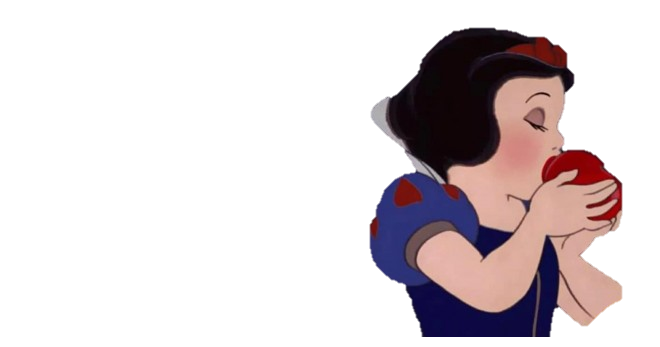 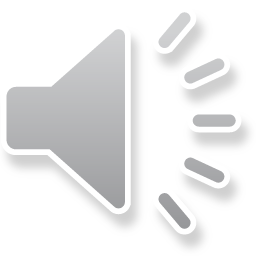 D: Đúng
C: Sai
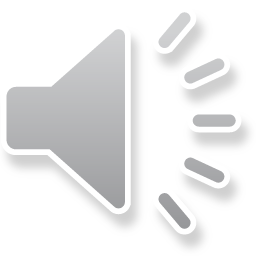 Thầy cô điền câu hỏi vào đây.
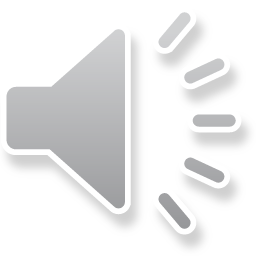 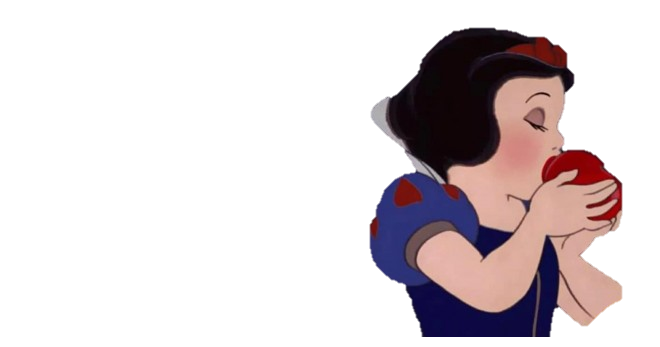 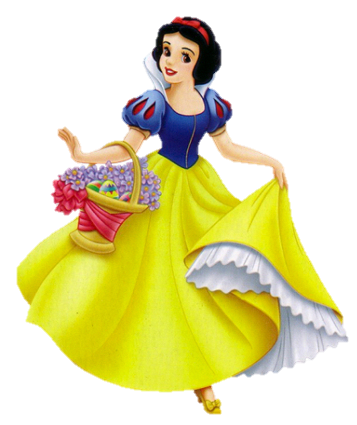 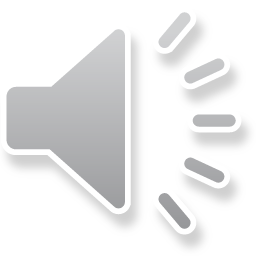 B: Đúng
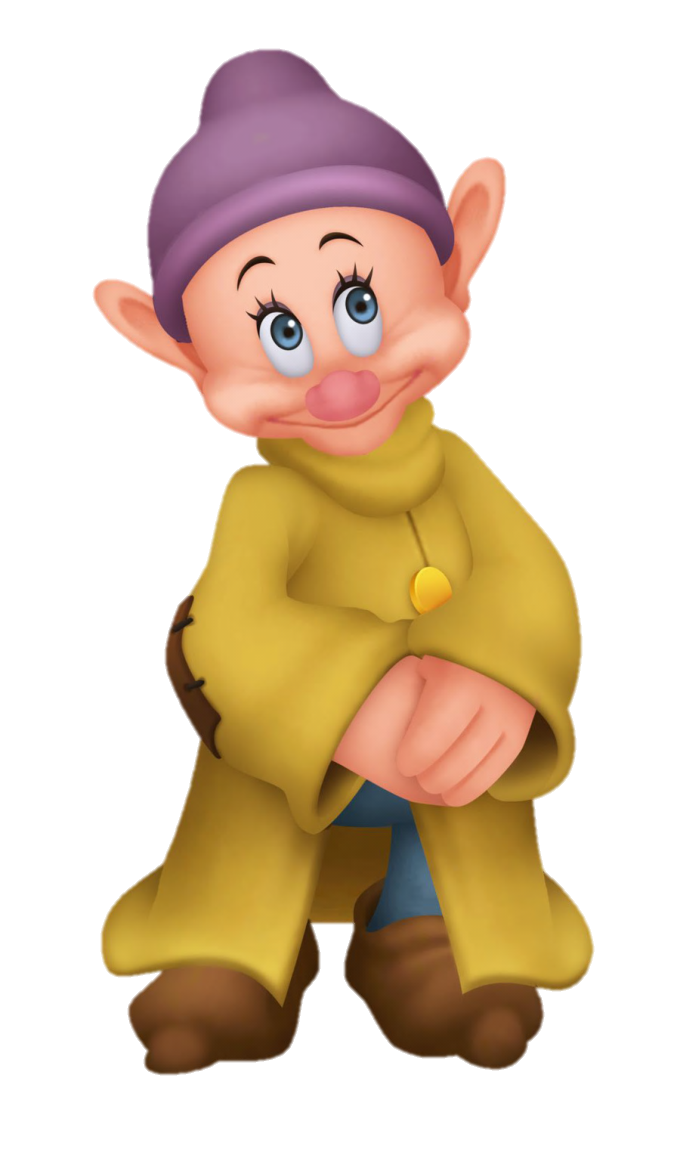 B: Sai
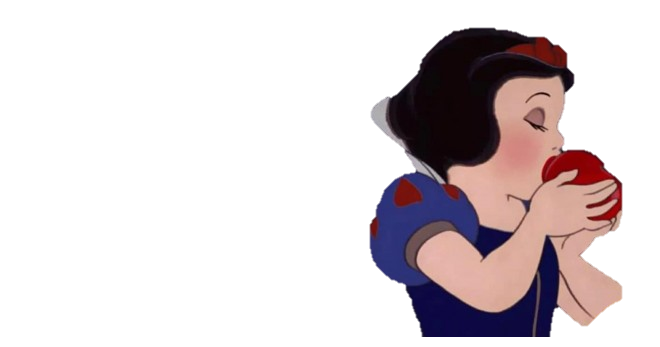 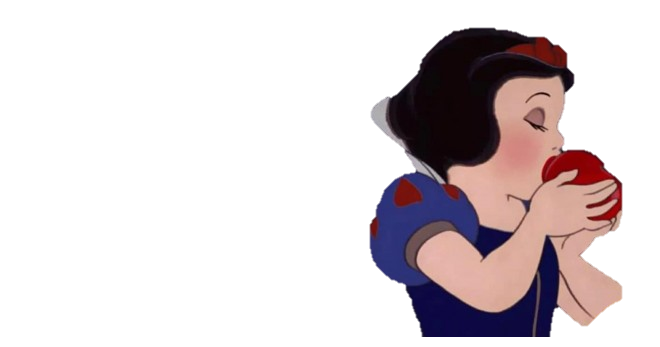 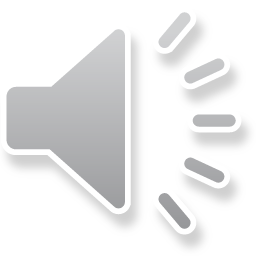 C: Sai
D: Sai
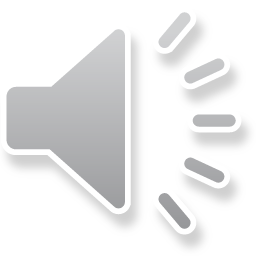 Thầy cô điền câu hỏi vào đây.
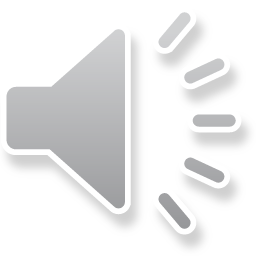 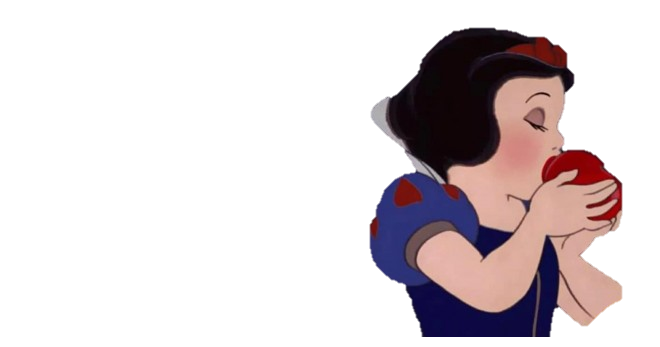 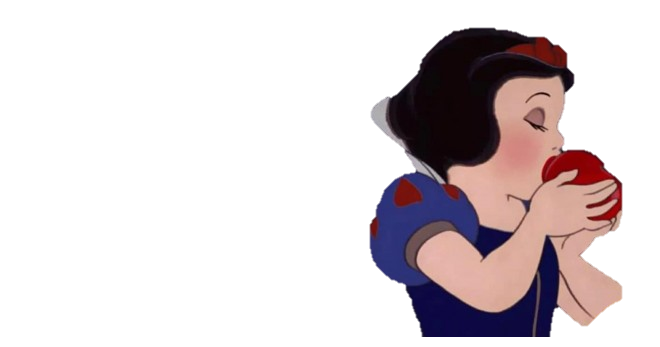 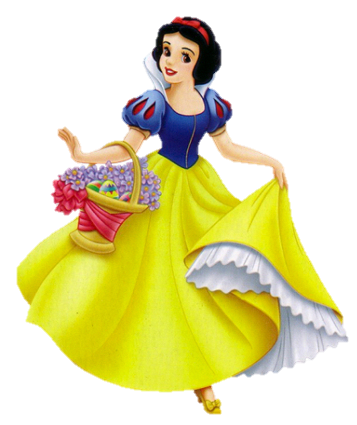 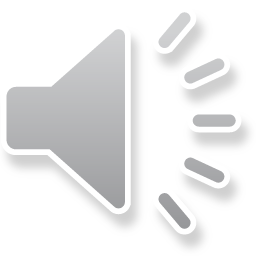 B: Sai
A: Sai
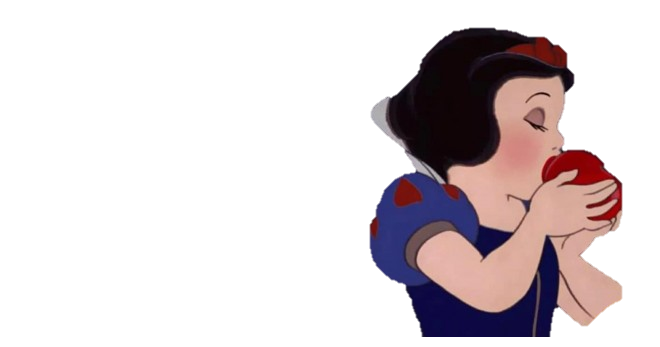 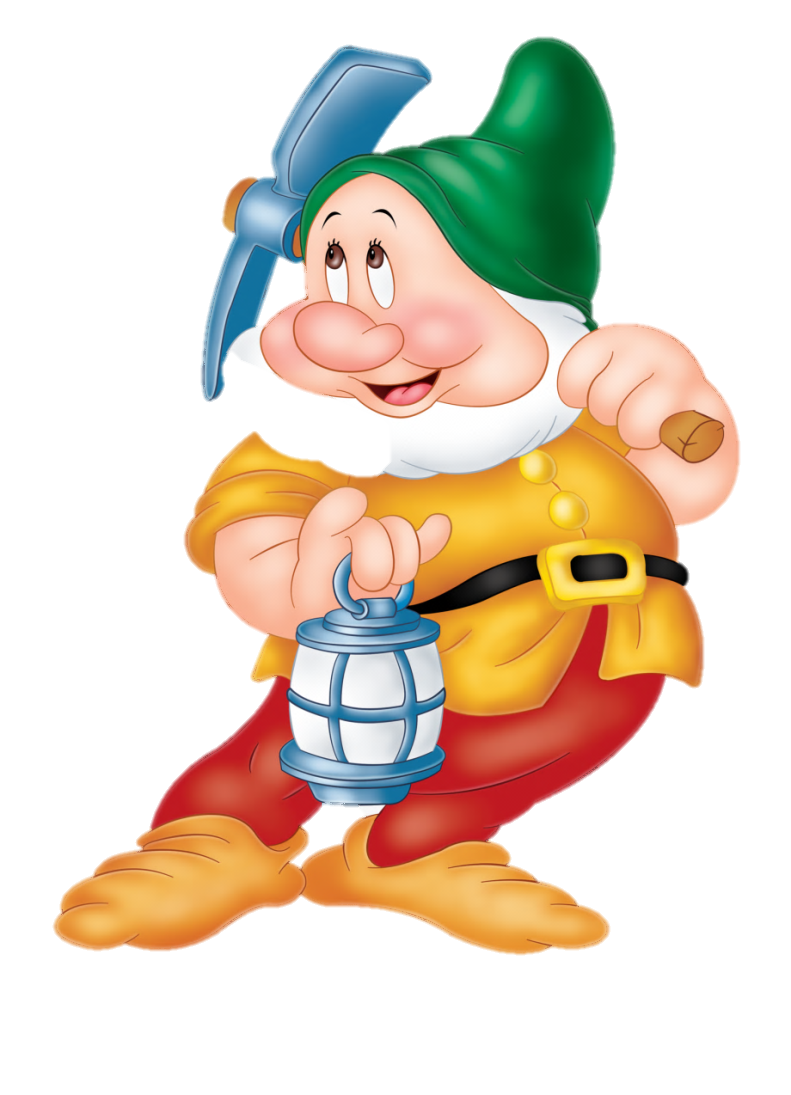 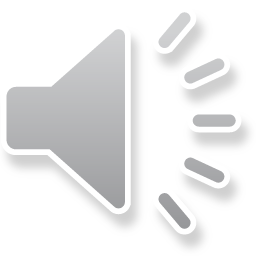 D: Sai
C: Đúng
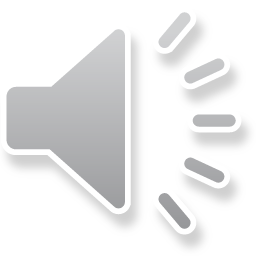 Thầy cô điền câu hỏi vào đây.
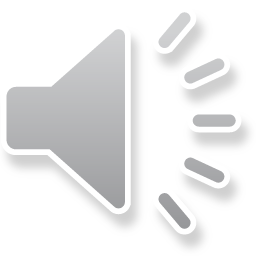 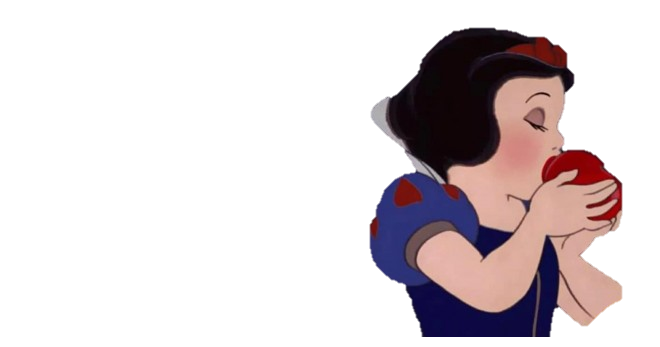 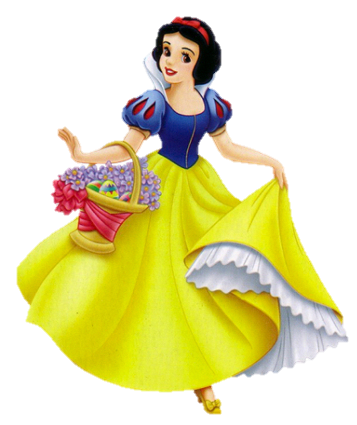 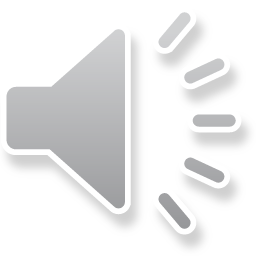 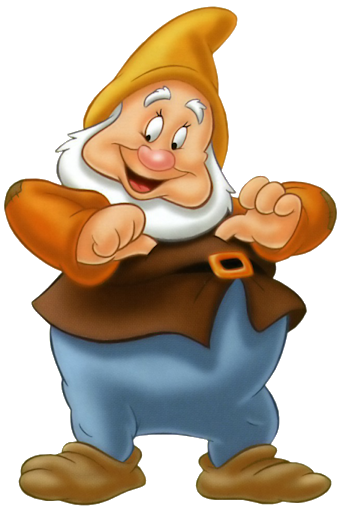 A: Đúng
B: Sai
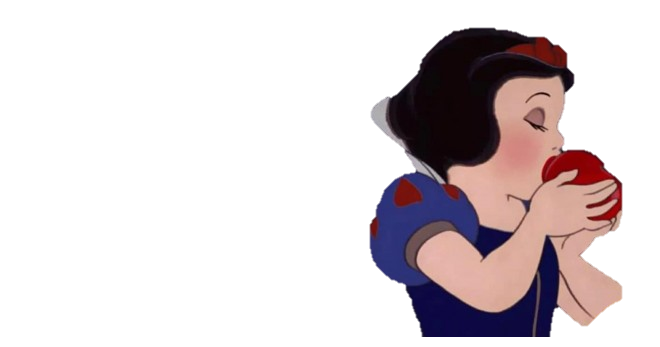 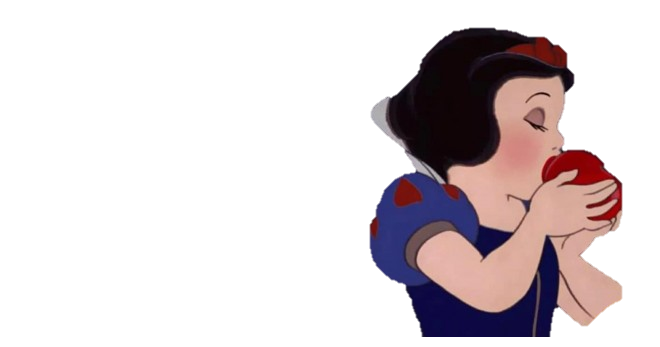 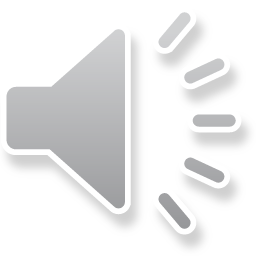 C: Sai
D: Sai
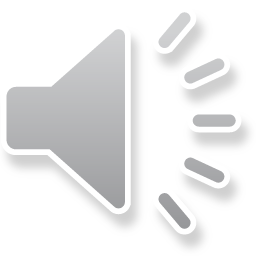 BÀI MỚI
Thầy cô điền câu hỏi vào đây.
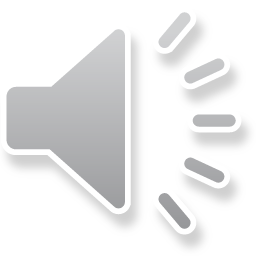 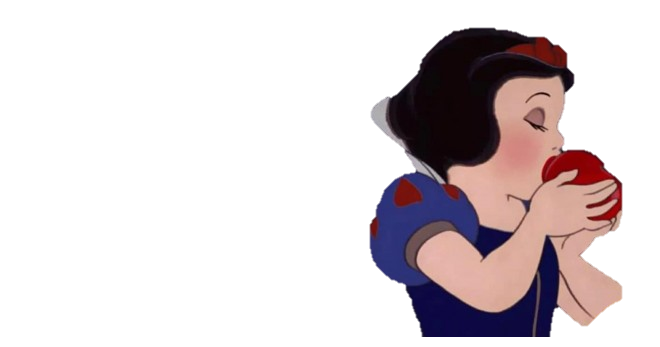 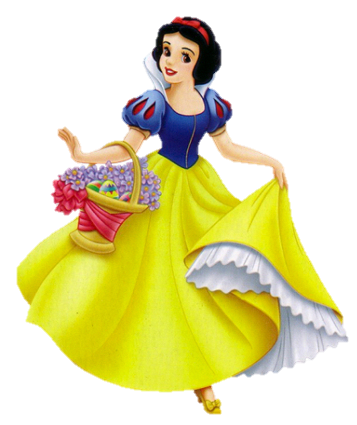 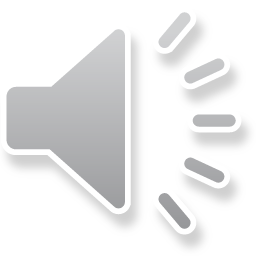 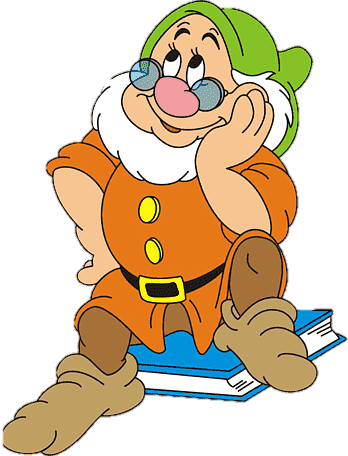 A: Đúng
B: Sai
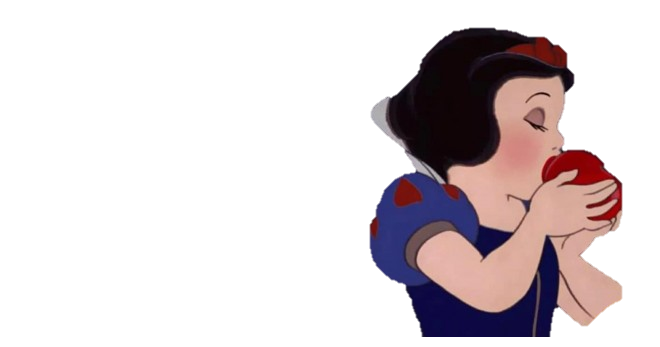 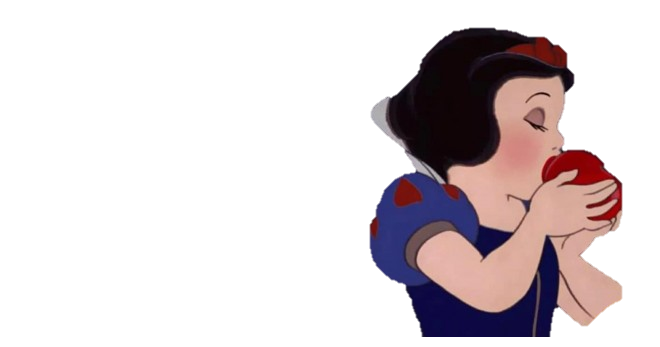 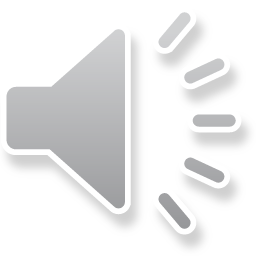 C: Sai
D: Sai